New Specialist Disability Employment Program – Request for Tender (RFT)     Exposure Draft
Public Briefing
August 2024
Acknowledgement of Country
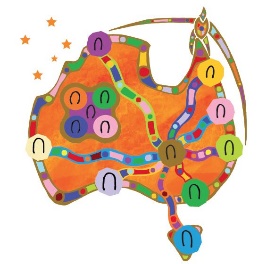 The Department of Social Services acknowledges Aboriginal and Torres Strait Islander peoples throughout Australia and their continuing connection to land, water, culture and community. 

We pay our respects to the Elders both past and present.
We invite you to join the discussion
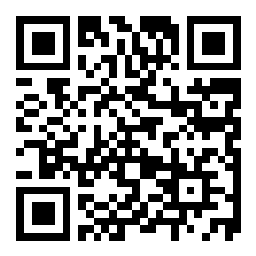 Use QR code or go to:

https://app.sli.do/event/6o16JbqHUcDCu2NNuuP3kw
3
Probity Statement
For today's event, this means that:
this presentation will be made publicly available on the DSS Engage website
any views expressed, or information provided, by attendees to this event will be considered, along with the views expressed and information provided by other stakeholders.
The Department of Social Services is committed to conducting a fair, honest, and transparent process for the design and implementation of the new specialist disability employment program and related services.
Overview
Key Topics
Approach to Market
Indicative timeline
Summary of new program design
Market Structure
Specialist and Generalist providers
6. Policy reform areas
7. Performance Framework
8. National Panel of Assessors and Disability Employment Centre of Excellence
9. RFT process
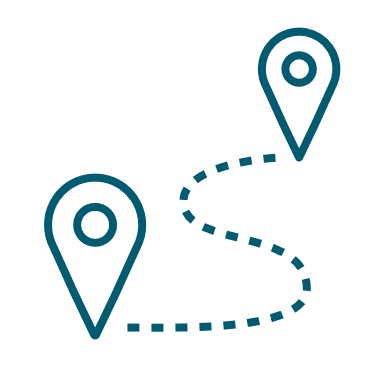 The new disability employment program commences 1 July 2025
The Approach to Market – two stage process
2
1
Request for Tender
Exposure Draft
Stakeholders provide feedback to the department on key policy areas and tender arrangements.
Questions and requests for clarification can be forwarded to the department.
Tender responses must not be lodged in response to the Exposure Draft.
The formal, structured invitation for potential providers to bid to deliver services under the new specialist disability employment program
Indicative Timeline
Summary of new program design
New program design
A simplified program design focussed on relationships with participants and employers and less complexity.
Expanded eligibility targeting those who will benefit most.
An intensive and flexible service to meet the individual needs of participants.
A focus on meaningful engagement of participants to deliver a respected service led by the participant.
Support whilst in employment for those who need it.
Employer services to build capability to employ people with disability and improved wage subsidies.
Simplified fee structure – a higher proportion of service fees to ensure participants are supported with quality services and investment in building their skills and work readiness.
We invite you to join the discussion
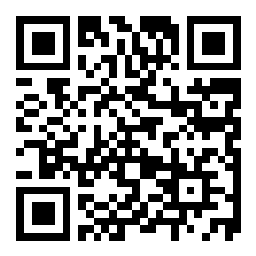 Use QR code or go to:

https://app.sli.do/event/6o16JbqHUcDCu2NNuuP3kw
9
New approach to employment assistance
Two service offers – intensive and flexible, to reflect the individual needs of participants.
Providers will offer a range of customised supports to participants depending on where they are in their employment journey and their capacity to participate.
Providers will explore options and pathways to employment with participants under both services and build trust through a Job Plan that is participant led.
Intensive Service
Flexible Service
Meaningful engagement
A Provider will be required to enter into a Job Plan that removes the Meaningful Engagement requirement and includes compulsory requirements, where the provider:  
determined the Participant with participation requirements is not meaningfully engaging or 
confirms a Participant (Mutual Obligation) has committed a Work Refusal Failure or an Unemployment Failure.
Participants will start in the service with a Job Plan that includes a single activity to ‘Participate Meaningfully’, and all appointments and other activities added will be voluntary requirements.
Market Structure
The new program aims to strengthen the quality and diversity of providers.
Specialist providers with deep expertise in a participant cohort will be encouraged.
Balance market controls that support the viability of smaller and more specialist providers to enter or re-enter the market.
Increase diversity and participant choice and control.
Employment Service Areas (ESAs) remain the same.
Specialist and Generalist Providers
Specialist Providers
Generalist Providers
Generalist Providers will deliver services to all eligible participants. 

Will be subject to market share caps in an ESA but may continue to receive referrals over the market share cap in the event of Participant choice. 
The department anticipates setting an upper market share tolerance of 30 per cent to limit situations where Providers cannot receive referrals once they reach their market share cap.
Specialist Providers will deliver services to a group of eligible Participants with specific needs defined by Participant characteristics and/or disability type. 

A Provider cannot be a Specialist Provider for large cohorts such as ‘mental health’ or ‘physical disability’. The speciality must be a specific cohort such as Spinal Cord Injury.
Not subject to market share caps and will generally be able to accept all suitable referrals according to their maximum caseloads.
Policy reform areas
A number of current DES policies will be reformed under the new specialist disability employment program:
Extending 
Eligibility to Participants with 
0-7 hours
Work Capacity
Initial 
Engagement 
phase
Fees 
and payments
Support for the 0-7 hours per week cohort
Participants with a 0-7 hour per week work capacity will:
be assigned an 8-hour per week employment benchmark, but with increased flexibility to meet
have partial outcomes at 5 hours per week for an 8-hour employment benchmark
have self-employment for full and partial outcomes at an 8-hour benchmark
be entitled to wage subsidies at the 8-hour value, if employment is offered at an intended level of 8 hours per week on average
Initial Appointment / Initial Engagement Period
A Participant will be considered as having been ‘Commenced’ once they have attended the initial appointment and signed their initial Job Plan.
There will be a 4 week ‘initial engagement’ period between the Initial Appointment and development of the more detailed Job Plan
Initial Appointment expected to be primarily face to face
There will be a minimum number of Contacts per quarter: 
6 for Intensive Service 
2 for Flexible Service 
but these may take different forms to support tailored servicing.
We invite you to join the discussion
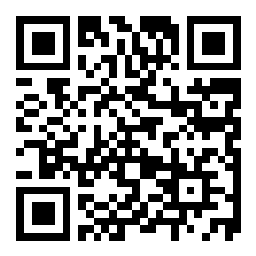 Use QR code or go to:

https://app.sli.do/event/6o16JbqHUcDCu2NNuuP3kw
17
Service Fees
Service Fees proposed for the new program are specified below:
Five levels of Service Fees for the Intensive Stream, determined by the Participant Investment Funding Model.
Service fees will be paid in arrears for a participant 28 days from the date the participant commences in the program.
The Flexible Service will have one flat fee.
The new program has been modelled with a service, progress and outcome fee split ratio of 50:6:44 per cent.
At the commencement of the new program, Providers will be offered the option of advance payment of the service fees.
Table 1 Service Fee*(GST inclusive)
Progress Fees
Will be introduced to recognise improvements to Participant’s work readiness and progress towards Employment
Progress fees will be available for employment and work experience, gaining qualifications, and other approved vocational activities such as volunteer work. They will replace the existing education outcome fee and 4-week employment outcome fee.
Up to 2 Progress Fees may be claimed for a Participant in any 12-month period.
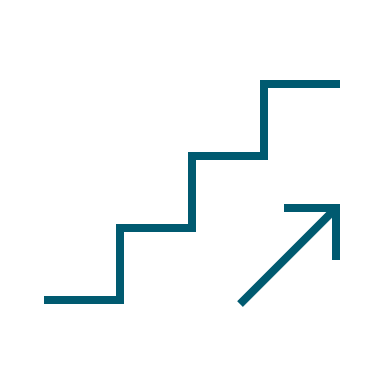 Table 2 Progress Fees * (GST inclusive)
*Indicative payment amounts
Outcome Fees
Table 3 Outcome Fees* (GST inclusive)
Outcome Fees will be available for 12, 26 and 52-week Full and Partial Outcomes

Outcome Fees proposed for the new program are listed in the table to the right:
*Indicative payment amounts
Moderate Intellectual Disability Payment
Table 4 MID Payments * (GST inclusive)
The Moderate Intellectual Disability (MID) Payment is in addition to outcome fees and available for participants who achieve a Full Outcome for a Job Placement of at least 15 hours per week. 
The MID Payments proposed for the new program are specified in Table 4.
Ongoing Support Fees
Ongoing Support is available to employees with disability who require support to maintain their employment
A Provider can only claim up to 6 instances of Flexible Ongoing Support within a 26-week period.
Table 5 Ongoing Support Fees* (GST inclusive)
Increased flexibility in contacts to support tailored servicing, whilst maintaining minimum service standards and targeted re-assessments to reduce administration.
Performance Framework
Performance Framework
The overarching objective is to measure and drive a high performing disability employment service that supports individuals to find and maintain sustainable employment.
3 Key Performance Indicators:
KPI 1 (Quality)
KPI 2 (Effectiveness)
KPI 3 (Efficiency)
The Performance Framework will be supported by a Scorecard, which communicates Provider performance against the KPIs.
The new performance framework for the current DES program will be the base for the performance framework for the new program. Adjustments will be made to reflect changes in policy for the new program.
23
We invite you to join the discussion
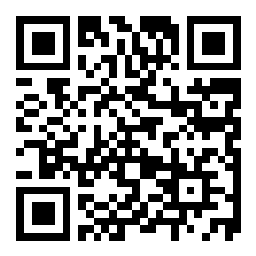 Use QR code or go to:

https://app.sli.do/event/6o16JbqHUcDCu2NNuuP3kw
24
National Panel of Assessors and Disability Employment Centre of Excellence
National Panel of Assessors (NPA)
Disability Employment Centre of Excellence
The NPA program is a standing panel of independent assessment service providers contracted to provide assessments to support the needs of people with disability in the workplace.

The NPA program will continue to provide high-quality assessment services from 
1 July 2025.
The Centre of Excellence will be an evidence-informed, best-practice hub that will focus on providing resources and tools to help employment service providers deliver disability aware quality services to both clients with disability and employers.

The Centre is intended to commence in    March 2025, and share evidence-based best practice resources.
Request for Tender (RFT) process – Lodging a Response
Conditions for participation
Minimum content and format
Employment Service 
Area
Coverage
Evaluation criteria
Request for Tender (RFT) process – Evaluation of Responses
Staged approach to evaluation:
Stage 1 – 

Receipt and screening of Tenders
Stage 3 – 

Right Fit For Risk 
preliminary
assessment
Stage 4 – 

Financial viability assessment
Stage 5 – 

Value for money assessment
Stage 6 – 

Negotiations and final decisions
Stage 2 – 

Assessment  against selection criteria
How will tenders be assessed?
Separate selection criteria and sub-criteria for Specialist and Generalist Providers
Proposed selection criteria:
1
2
3
Local Strategies for Employer and Participant Engagement
Organisational Capability
Tailored Servicing Strategies
Organisational Capability (SC1)
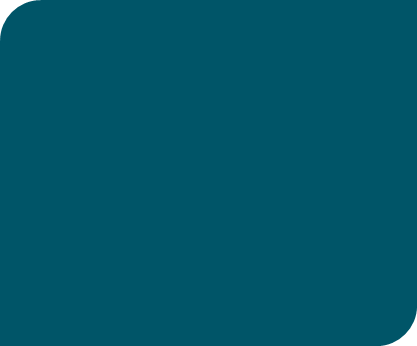 How the Respondent’s organisational management, and governance framework and delivery approach, will ensure performance and deliver quality disability employment services
Answered once at the organisational  level
Tailored Servicing Strategies (SC2)
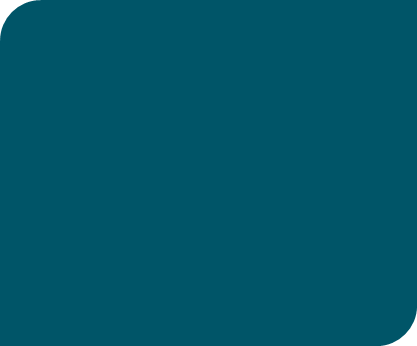 What is the Respondent’s service delivery model for Participants and Employers and how it will deliver tailored disability employment services that creates a culture with Participants and Employers at the centre
Answered once at the organisational     level
Local Strategies for Employer and Participant Engagement (SC3)
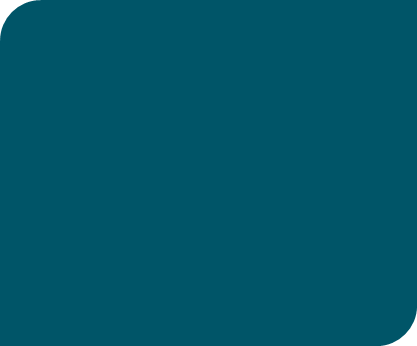 How the Respondent will implement local strategies and collaborative arrangements in their chosen ESA to achieve sustainable outcomes for Participants and to support the workforce needs of Employers
Answered for     each ESA
Tendering rules
Generalist vs specialist providers
Respondents that wish to deliver Services as a Specialist Provider: 
must identify the specific client group in their response to the Specialist Selection Criteria, and 
will be required to demonstrate a deep and historical expertise in supporting their nominated Specialist group
Tenderers must only bid for either generalist or specialist - this applies at the national, as well as individual ESA level
Specialist Providers will not be subject to Market Share Caps in each ESA where they are for small participant cohorts
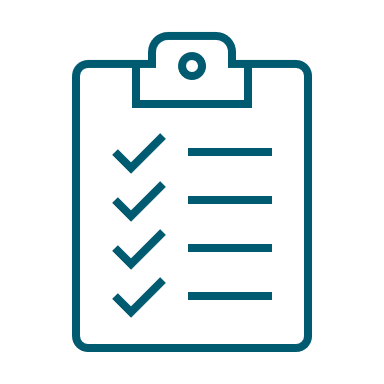 Limited exceptions apply (see next slide)
Generalist Providers will be subject to Market Share Caps in each ESA but may continue to receive Referrals over their Market Share Cap in the event of Participant choice
Tendering rules -continued
Exceptions: Group Respondents and Subcontracting arrangements
Market Share Caps may be imposed for Respondents who will be responding to the RFT to provide Services as both a Generalist and Specialist Provider via a Group Respondent arrangement.
Subject to meeting specific criteria, a Group Respondent or a Respondent with a Subcontracting arrangement: 
may submit one tender for Generalist Provider and Specialist Provider Services for the same ESA; and/or
may submit one Tender for Specialist Provider Services for different ESAs for different specialisations
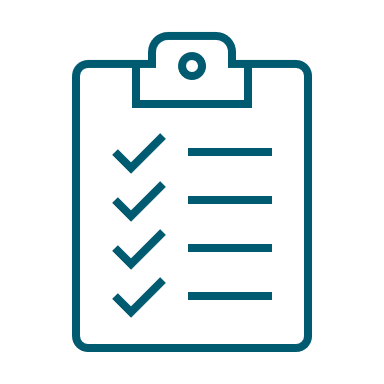 Financial viability and other checks
Financial 
viability 
information
Credentials 
checks
Legal and other matters
Conditions of 
lodgement
Indigenous
Procurement 
Policy
Legal and policy requirements
Probity
Consultation and Feedback
We want to hear feedback from stakeholders
DSS Engage
You can also respond to Information Papers on engage.dss.gov.au.
Market Structure – published
Payment Model – published
Ongoing Support – pending
Feedback, comments and questions on the Exposure Draft can be submitted to: 

DESConsultations@dss.gov.au

The department has issued a Companion Document to suggest questions to which stakeholders and potential respondents may wish to provide feedback. 

Submissions need to be made before 5.00 pm (Canberra time) on 30 August 2024 to ensure they will be considered in preparation for the Request for Tender.
Q&A
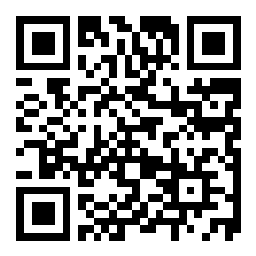 Use QR code or go to:

https://app.sli.do/event/6o16JbqHUcDCu2NNuuP3kw
37
Thank You!
Get in touch
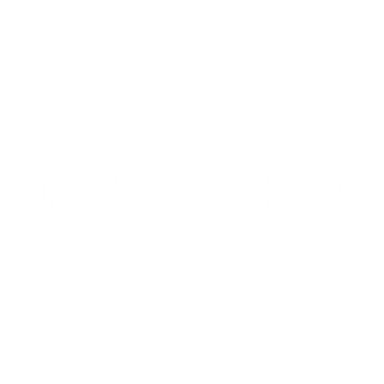 www.dss.gov.au
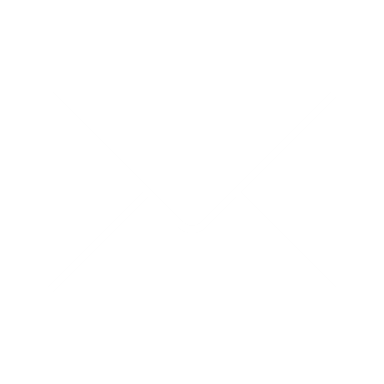 DESConsultations@dss.gov.au
[Speaker Notes: Thank you]